Insert client logo
DNA Behavior®Team Productivity
1
Business DNA® Delivering Employee Personality Insights                                                 Behavioralizing Teams
Know, Engage and Grow Every Employee Using our Talent Management Platform.

Since 2001, we have been delivering unique employee personality insights for leaders, employees and consultants to be Behaviorally SMART™ so they can build, coach and mentor their teams to achieve greater productivity and increased self-empowerment. 

Behaviorally matching  talents, role and teams is a proven way to build a high performance business.
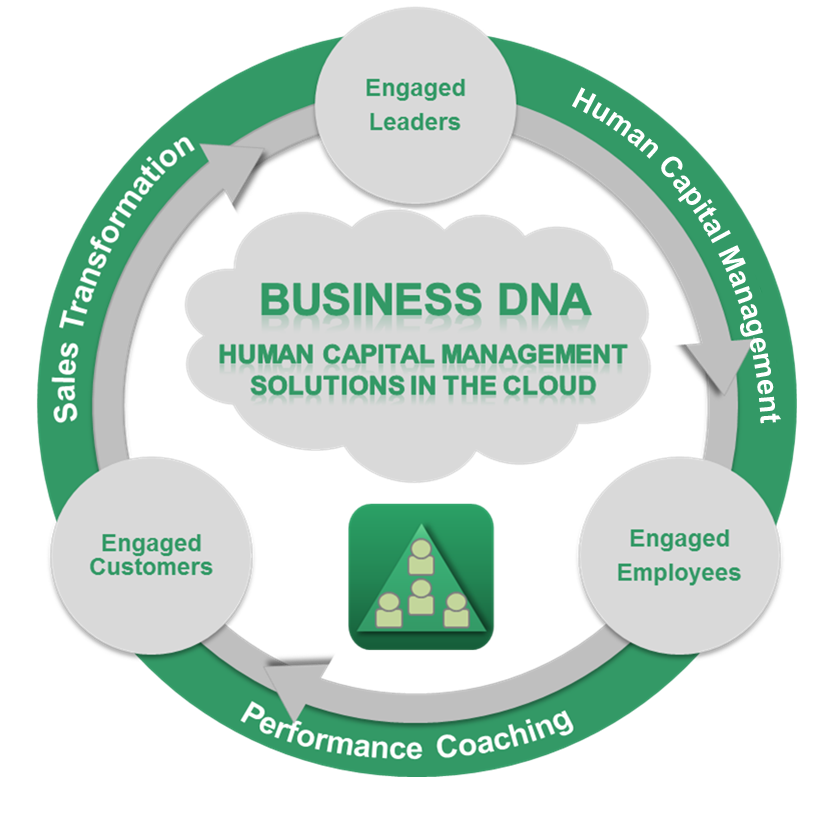 2
The Need to Reveal and Manage Hidden Team Differences 
Behavior Causes Business Performance Challenges
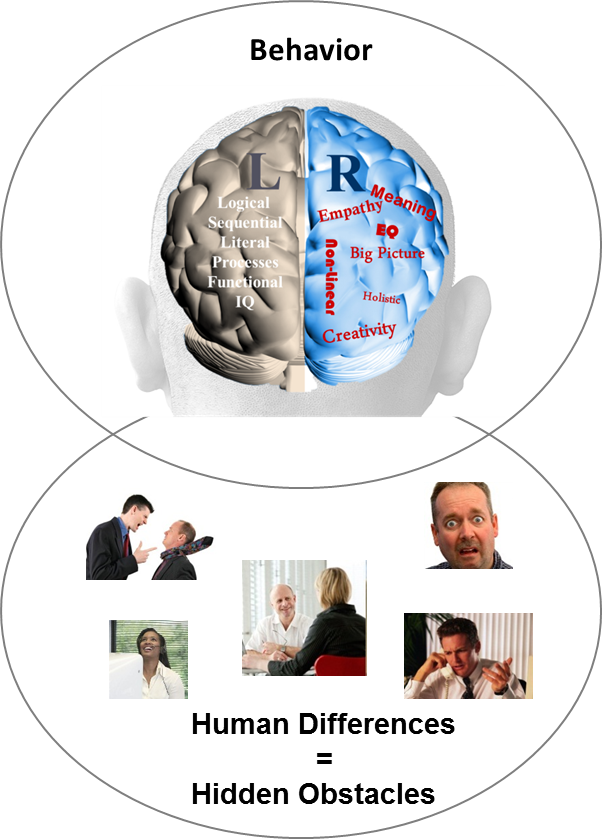 87% of
measurable  business issues are communication related
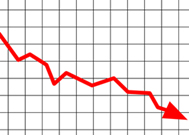 Business
Performance
3
Source: Harvard Business Review 2002
Outcome: A Behaviorally SMART™ Team 
Built on Matching Talents to Roles, Teams and Customers
Team With Lack of Behavioral Insight
Behavioral Discovery to Know, Engage and Grow Employees and  Customers
Matching Employees and  Customers for 4 in 4 Engagement
Goal Setting: Provide Discussion and Opportunities
?
Life Style: Provide Fun, Openness and Graphics
?
?
?
Stability:  Provide Security, Feelings and Instructions
Information: Provide Analysis,  Research and Details
Default  Styles =1 in 4 Engagement
70% Team Productivity Uplift
4
Source: Gallup Organization 2009 and DNA Behavior Research 2001-2014
The Connection Between Engagement and ResultsWhat the Research Studies Say
Only 15% of clients are engaged and refer business
Gallup Research 2009
Gallup Research June 2013
23% premium    for engaged  client in terms
of revenue over the average client.
Engaging BOTH employees and clients could increase the bottom line 2.4 times
Highly engaged employees exhibit 57% more effort and boost client engagement
Only 30% of Americans say they feel happy at work and 50% say they have “checked out
18% say they        are "actively disengaged," acting out their unhappiness and undermining               co-workers
Fidelity Oct 2011
How you communicate is the single most important factor
UK Advisor Impact  2011
5
The Benefits of Implementing Business DNA  Substantial Productivity and Revenue Gains Unlocked
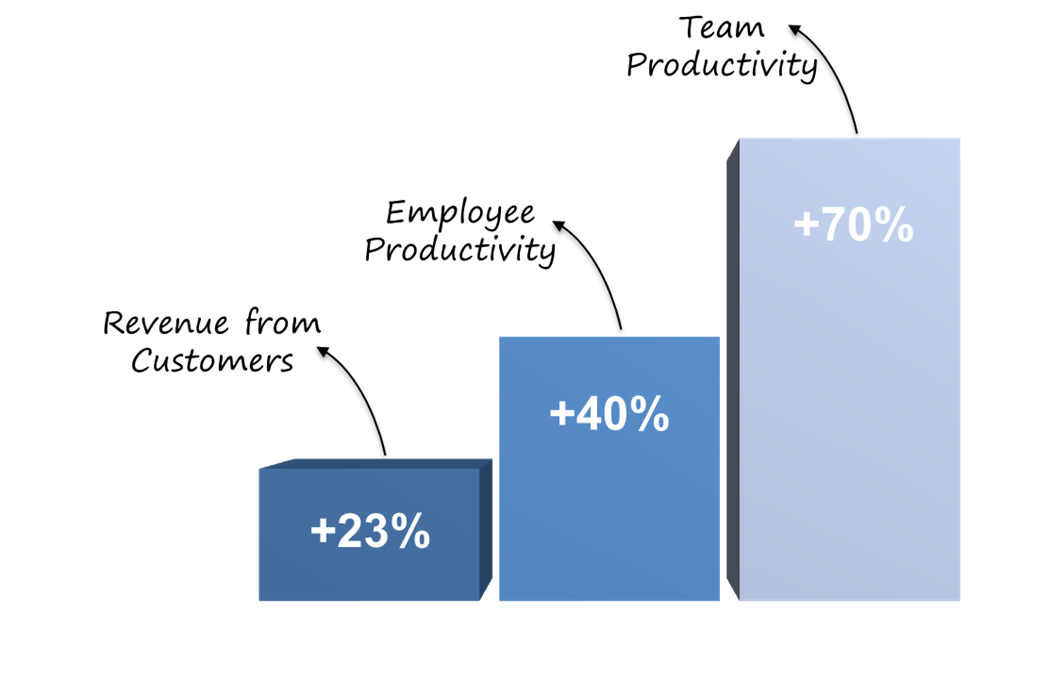 Some Indicators of Employee Engagement:

Turn up on time and are reliable
Feel understood by their manager
Want to work for their manager
Follow the company plan
Ask questions when they need help
A Proven Methodology

Our experience and independent research shows this approach leads to improved employee productivity by up to 40% and team productivity by 70% and sustainable revenue growth by more than 23% a year.
6
Business DNA as the Foundation of a                 
Robust Behavioral Hiring Process
Aptitude and Personality Assessments 
Increase accuracy of a successful hire to 53% 


Job Profiling
75% Accurate

Interview process alone
only 14% accurate
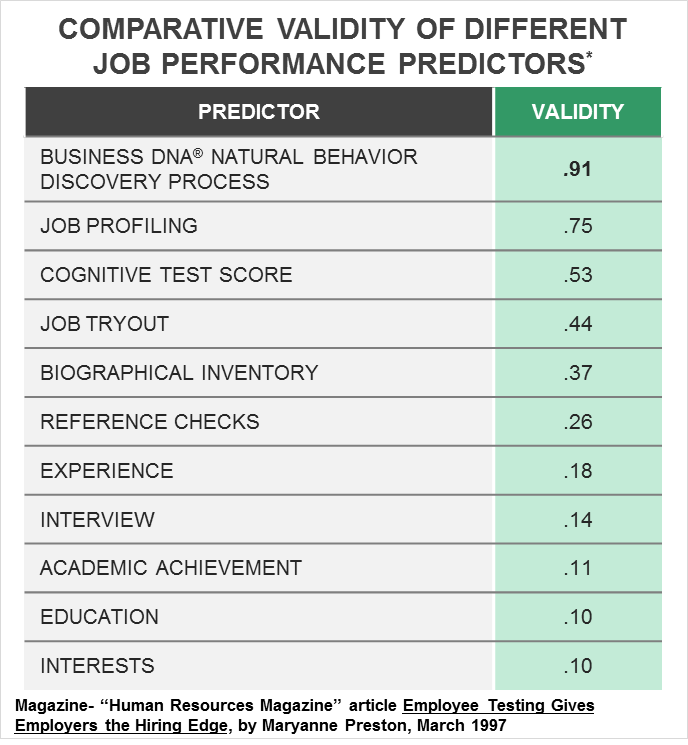 Studies by John Hunter, Ph.D., Michigan State University
7
Business DNA® = Talents for PerformanceMulti-Dimensional Employee Personality Discovery
Fit for           Role
Behavioral Talents
Fit to                Manager and Team
Leadership EQ
8
[Speaker Notes: This graphic shows how financial personality is at the epicenter of discovery for the financial planning process .
A key area that we emphasize around investment risk is the differentiation between investment risk propensity (bold, taking risks) versus the risk tolerance (loss aversion).

Also, the right framework will enable the advisor to see the impact of their behavior.]
The Traditional Personality Profiling SystemsLeave you in the Dark in Critical Areas
How to Adapt,
Performance Coaching,
Risk Management
Hard
Wired
Behavior
Team 
Conflict, 
Team Role Gaps, Performance Issues, Culture,
Leadership
Fit for                Role
9
Business DNA SystemsThe Science Behind the Swiss Watch DNA Systems
10
Quicker and 91% More Reliable Method to Predict Reactions to Business / Life Events
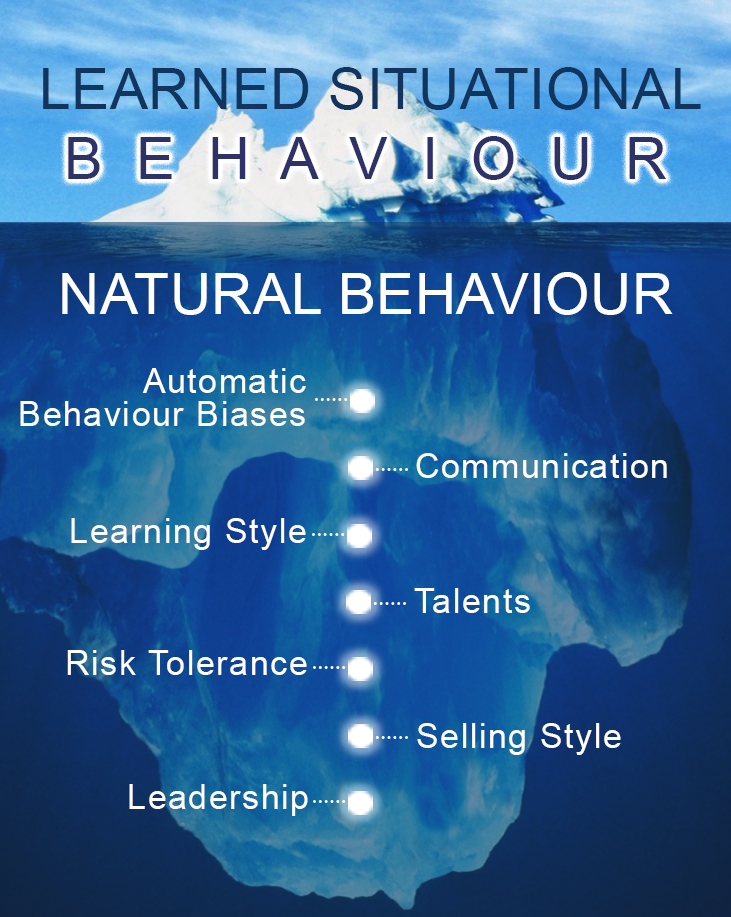 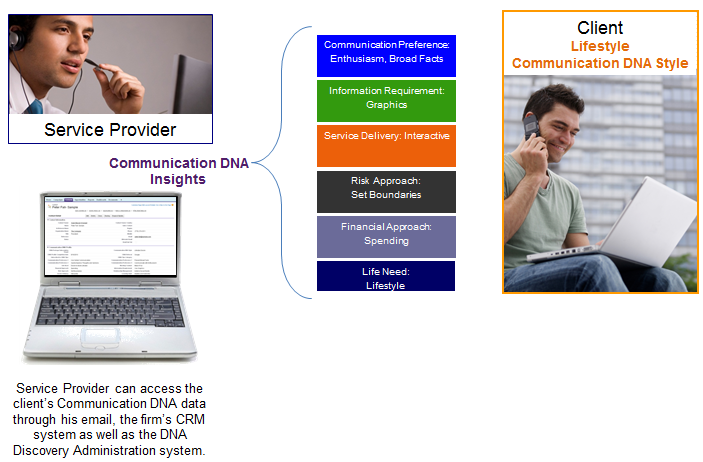 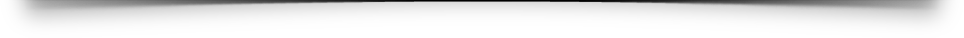 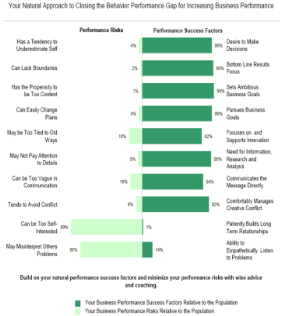 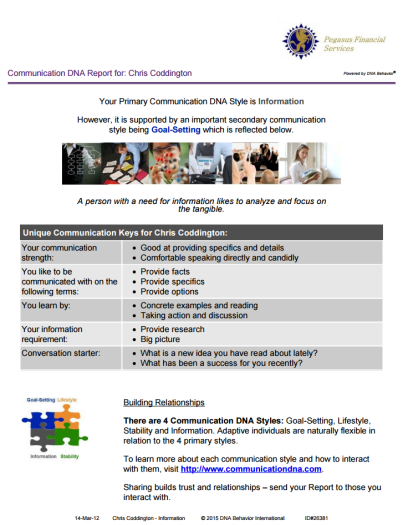 CDNA – 12 Questions                       (2 to 5 Mins)
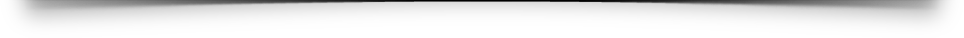 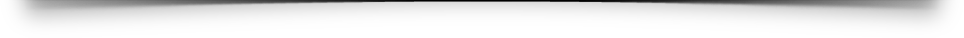 BDNA – 46 Questions                       (10 to 12 Mins)
Re-Positioning the Starting Point to 
Natural DNA Hard Wired Behavior
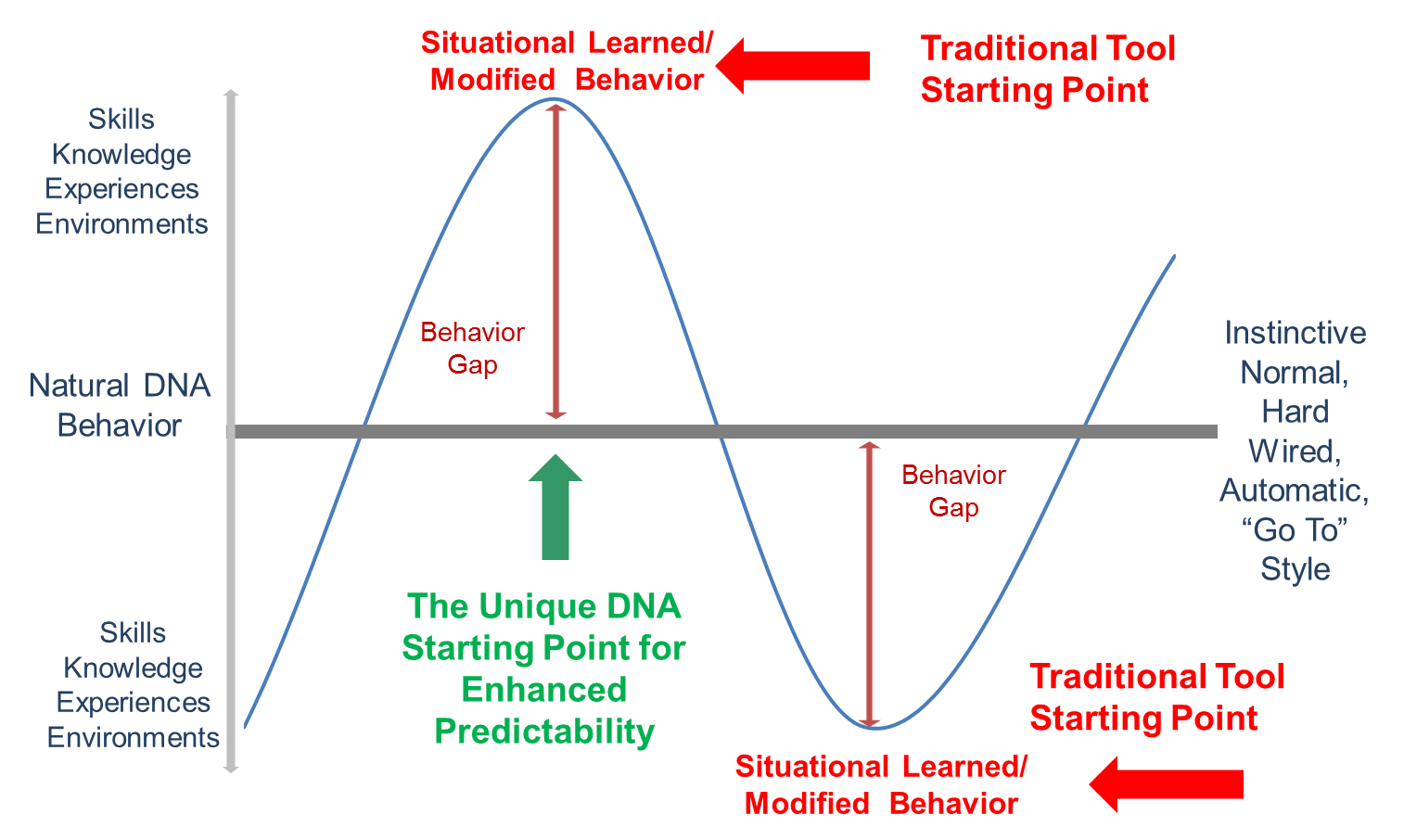 12
The Objectives of a DNA Team Productivity Program
Addressing Typical Team Performance Challenges
Understanding why different team members naturally do things differently.
Hiring the right talent to perform in the team.
Managing team members uniquely and aligning them to a common goal.
Identifying and unlocking the blockages to efficient execution.
Building open communication within the team and allowing creative conflict.
Building higher levels of team engagement leading to longer retention.
Matching team and customers for improved service and retention.
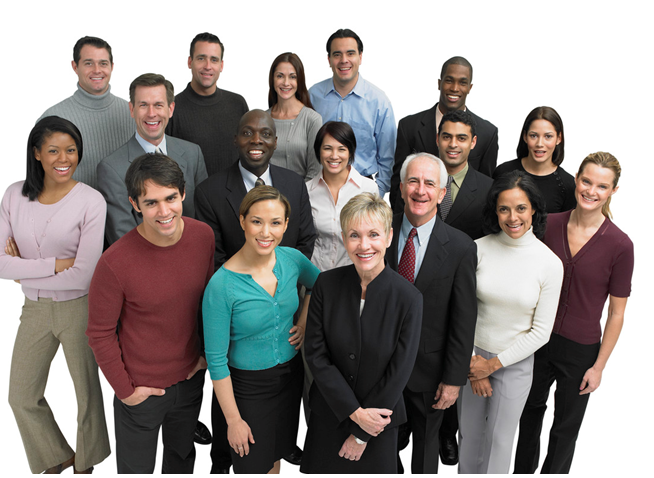 13
Team Intelligence SolutionsFor Building Behaviorally SMART Team Productivity
Team Development Intelligence Solutions  for leaders and coaches to enhance team productivity and adopt a more robust hiring role and team fit analysis based on knowing the employee’s natural “hard-wired” talents. 

Hiring Intelligence Solutions
Business DNA Workplace Operations Report – deeper behavioral insights on the employees natural workplace and leadership approach
Business DNA Comparison Report – enabling deeper role fit and fit to manager analysis
Business DNA Team Report – Identify team differences and talents 
Business DNA Factor Report – Identify specific measurement of behavioral factors for alignment to hiring metrics
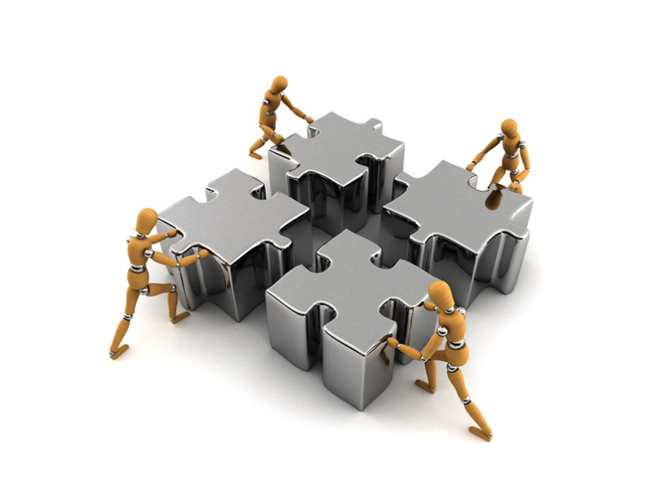 14
TRUST
UNITY
ALIGN
TRUST
ALIGN
UNITY
TRUST
Team Productivity Model
Leveraging Different Team Talents for Team Success
D
I
F
F
E
R
E
N
T
C O M M U N I C A T I O N S
T
A
L
E
N
T
S
Team Success
RESPECT
UNDERSTANDING
ACCEPTANCE
C O M M I T M E N T
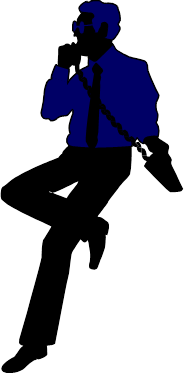 Team Development:  
From Diversity to Unity to Success
15
Identifying Team Differences for Building a Productive Team
The Business DNA Team Report  makes understanding team dynamics easy by:

Identifying the different talents of team members
Providing graphical analysis of team differences
Summary of Results and Relationship drive differences
Identifies strengths and struggles of team members for role matching
Summary of how to communicate with each team members
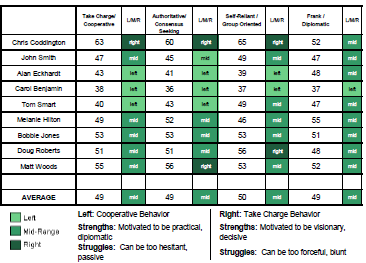 16
Talent Management for Employee Productivity Summary of Workplace Talents
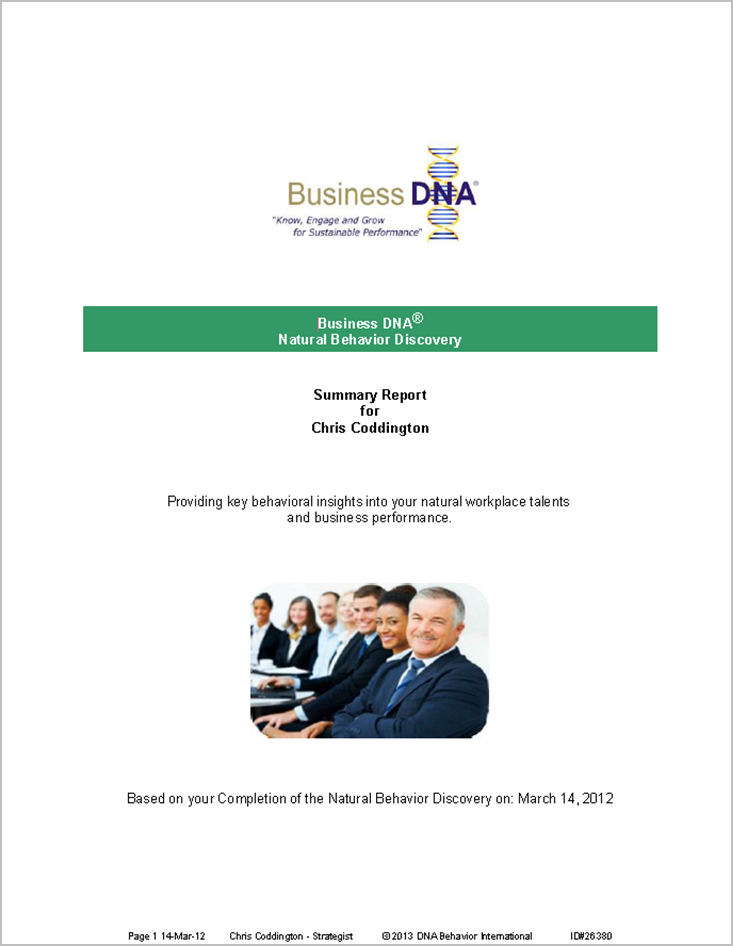 Business DNA Summary Report: 

Natural Behavior Style
Business Risk Management Factors
Decision-Making Strengths and Struggles
Work Life Attitudes
Work Life Planning Drivers
Business Decision-Making Risk Grouping
Leader-Team Mate Compatibility
Powerful Questions
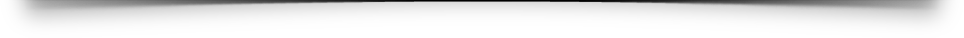 17
Practical Analysis of the Key Talents that Drive Employee and Team Performance
10 Unique Natural Workplace Styles based on 8 Primary Factors and 24 Sub-factors
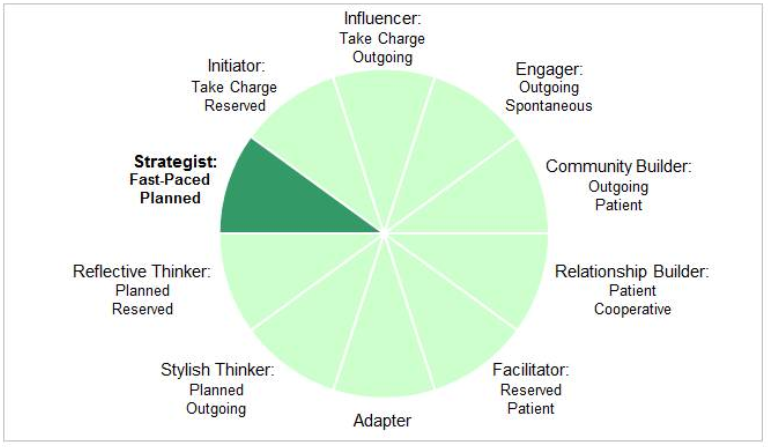 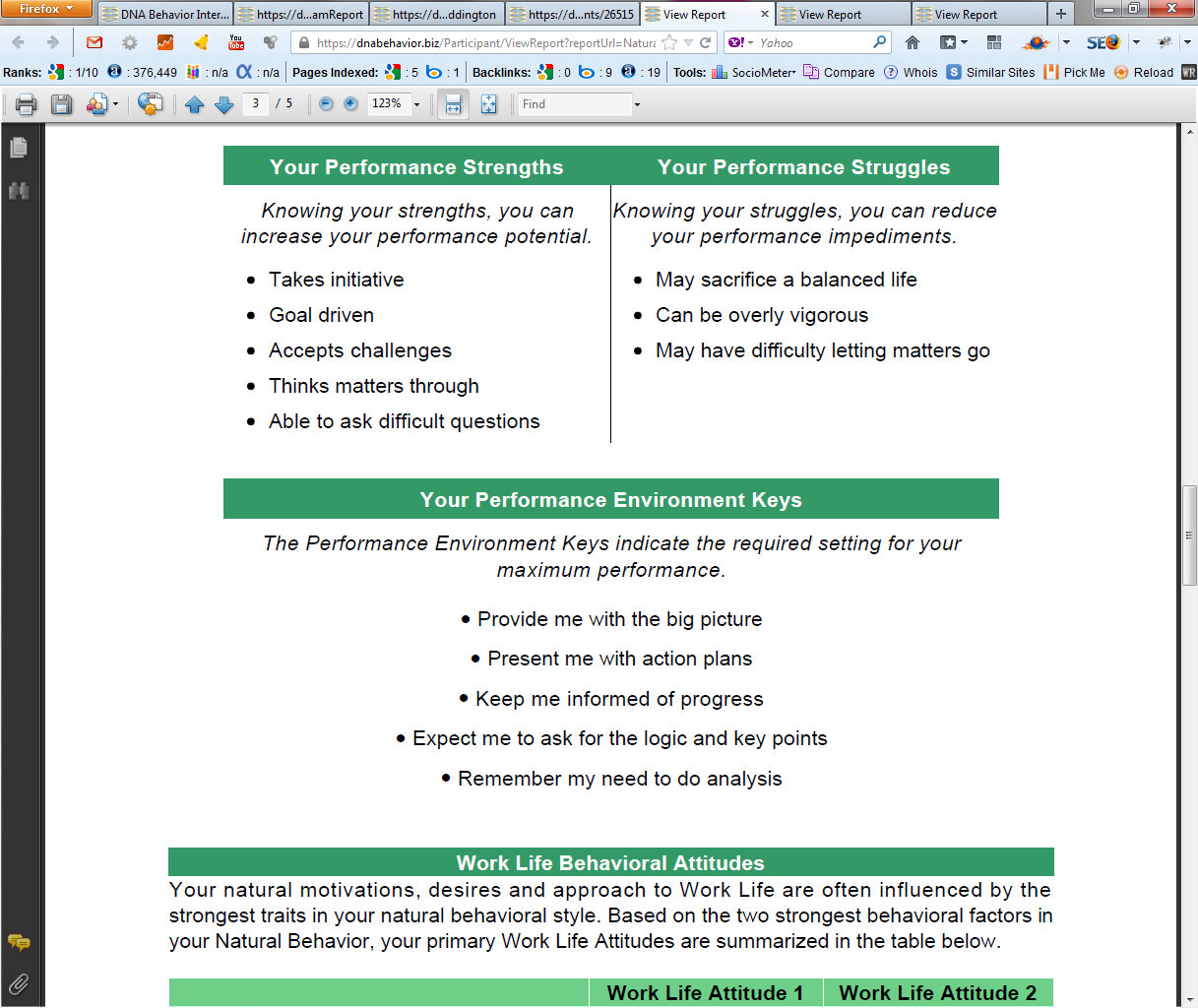 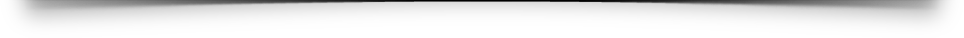 Customized DNA Ultimate Performance Guide
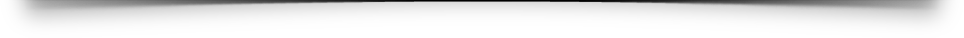 18
Workplace Operations Report for Deeper Insights
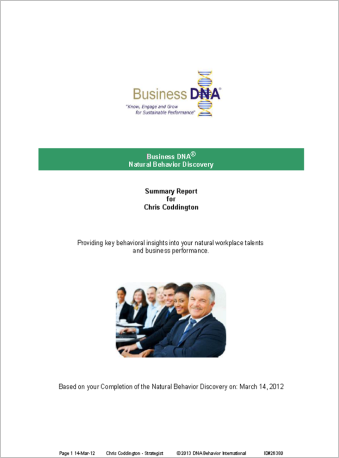 Business DNA Workplace Operations Report: 

Business DNA Summary Report; and 
More detailed reporting on Behavioral Factors for more specific analysis
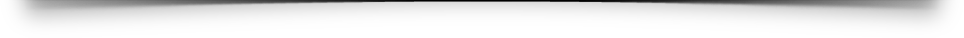 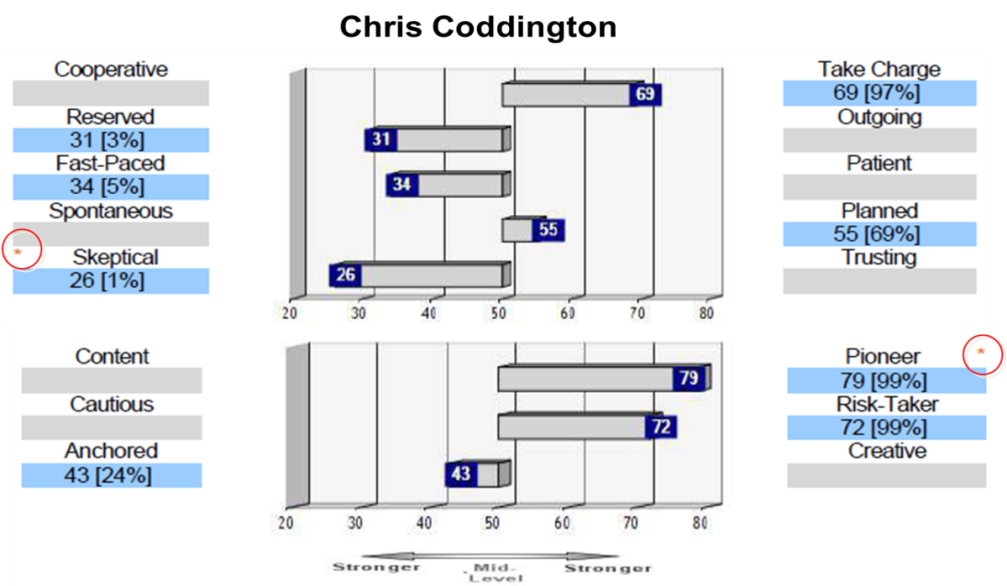 19
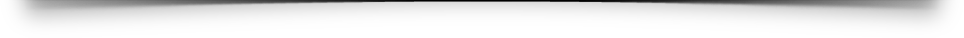 Hiring Based on Matching Talent to Role Business DNA Hiring Performance Report
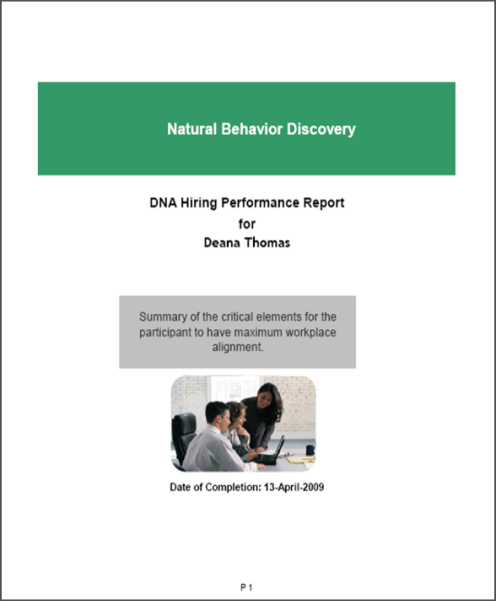 Provides insights in priority of importance based on the candidate’s natural behavioral traits:

10 Desired Tasks
5 Desired Team Roles
5 Desired Work Environment Traits
5 Desired Work Rewards
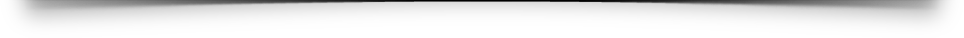 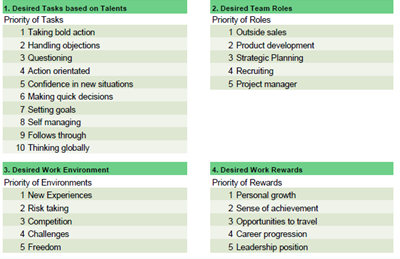 20
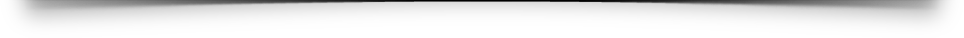 Benchmarks for Hiring Fit to Specific Role Business DNA Benchmark Solution
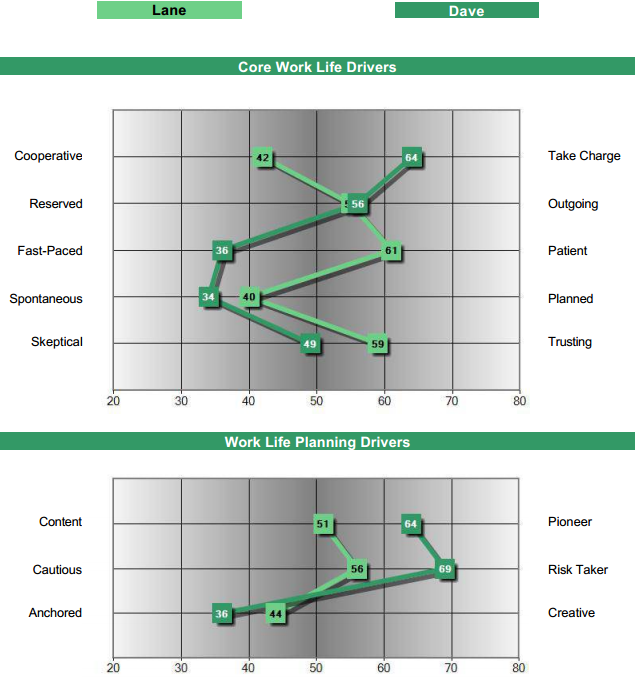 Lane: Ideal Style for Relationship Management (“Farming”)
Dave: Ideal Style for New Business Development (“Hunting”)
21
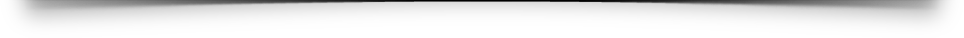 Hiring Fit to ManagerBusiness DNA Comparison Report
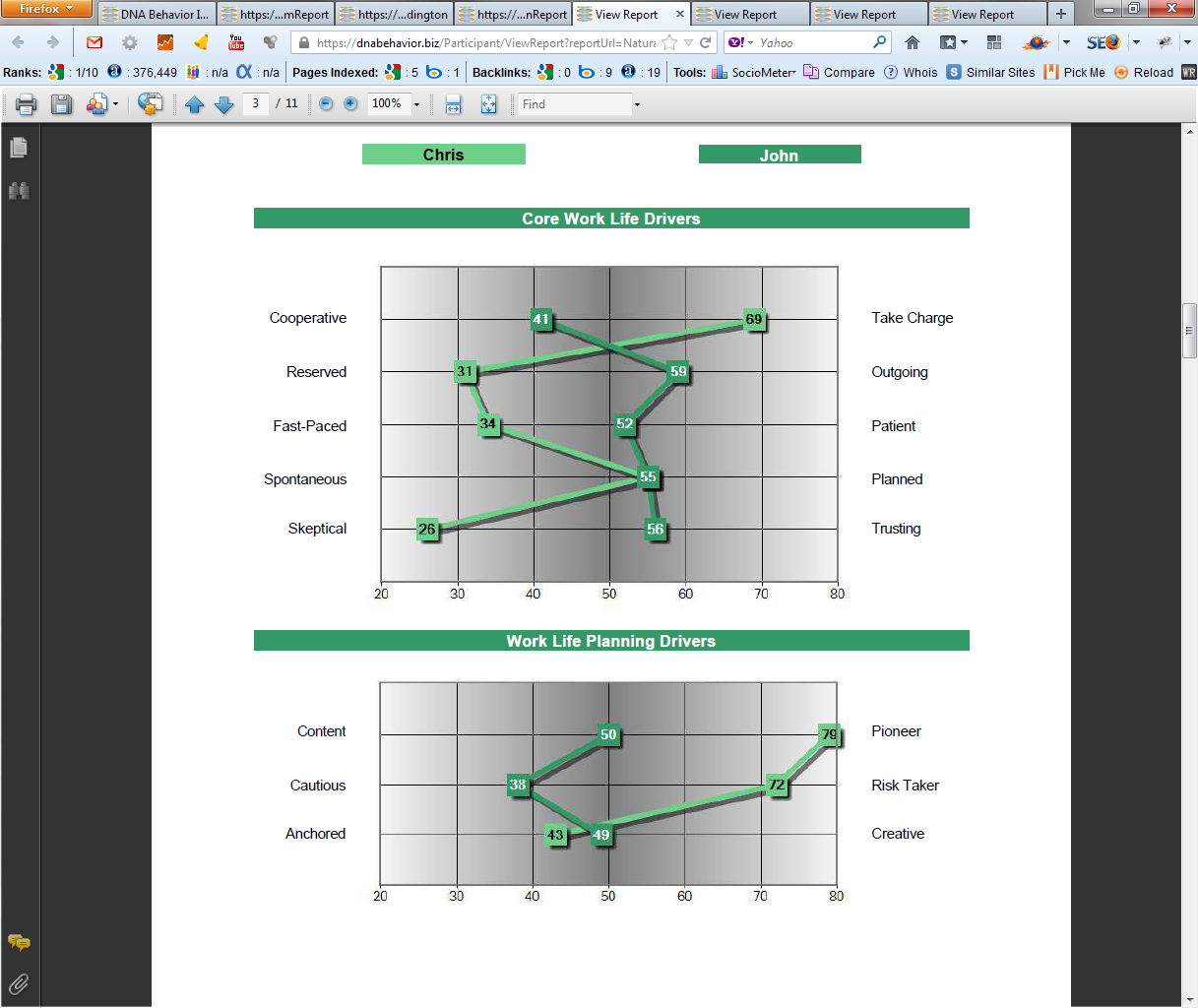 Stylish Thinker
Strategist
Identify and navigate 
behavioral differences:

Chris may not provide John with the personal engagement he needs

John could be far more content and cautious than Chris’s pushy goal driven style
22
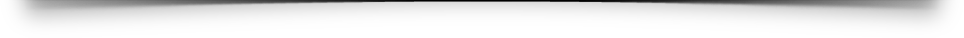 Organizational Intelligence SolutionsFor Enhancing Behaviorally SMART Team Productivity
Organizational Intelligence Solutions  for leaders and coaches wishing to expand the development of the entire organization, including the executive leaders, management and staff, by providing complete human capital development solutions. Additional reports include:

Team Development Intelligence Solutions
Business DNA Talent Report – snapshot on 10 key performance factors
Business DNA Coaching Report – enhanced behavioral insights for performance development
Business DNA Leadership or Advisor 360 Performance Report –  feedback on actual leadership performance in 7 areas
Communication DNA Reports – insights on how to communicate with other employees and re-frame information
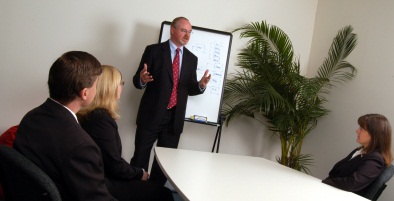 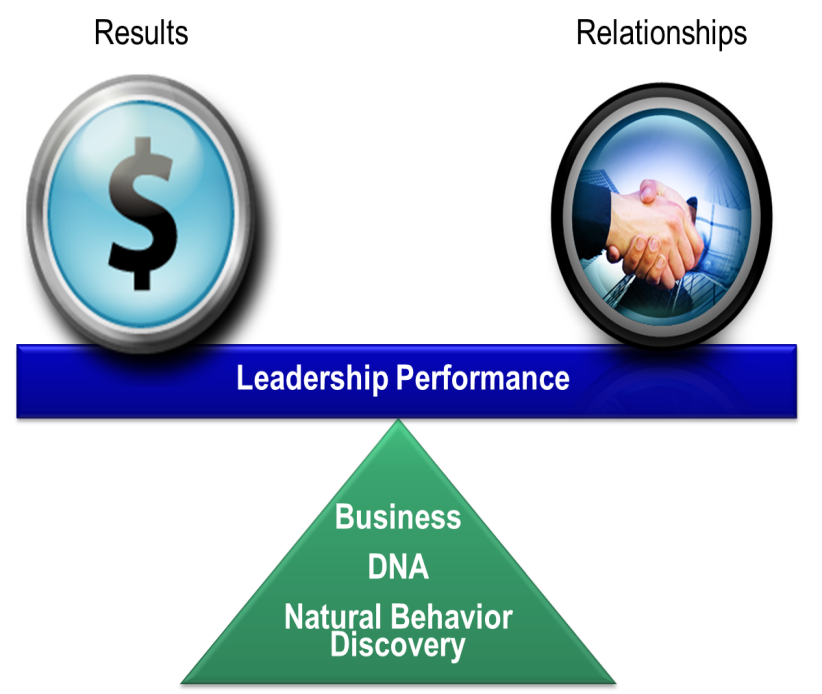 23
Business Performance Success and 
Risk Factors Snapshot
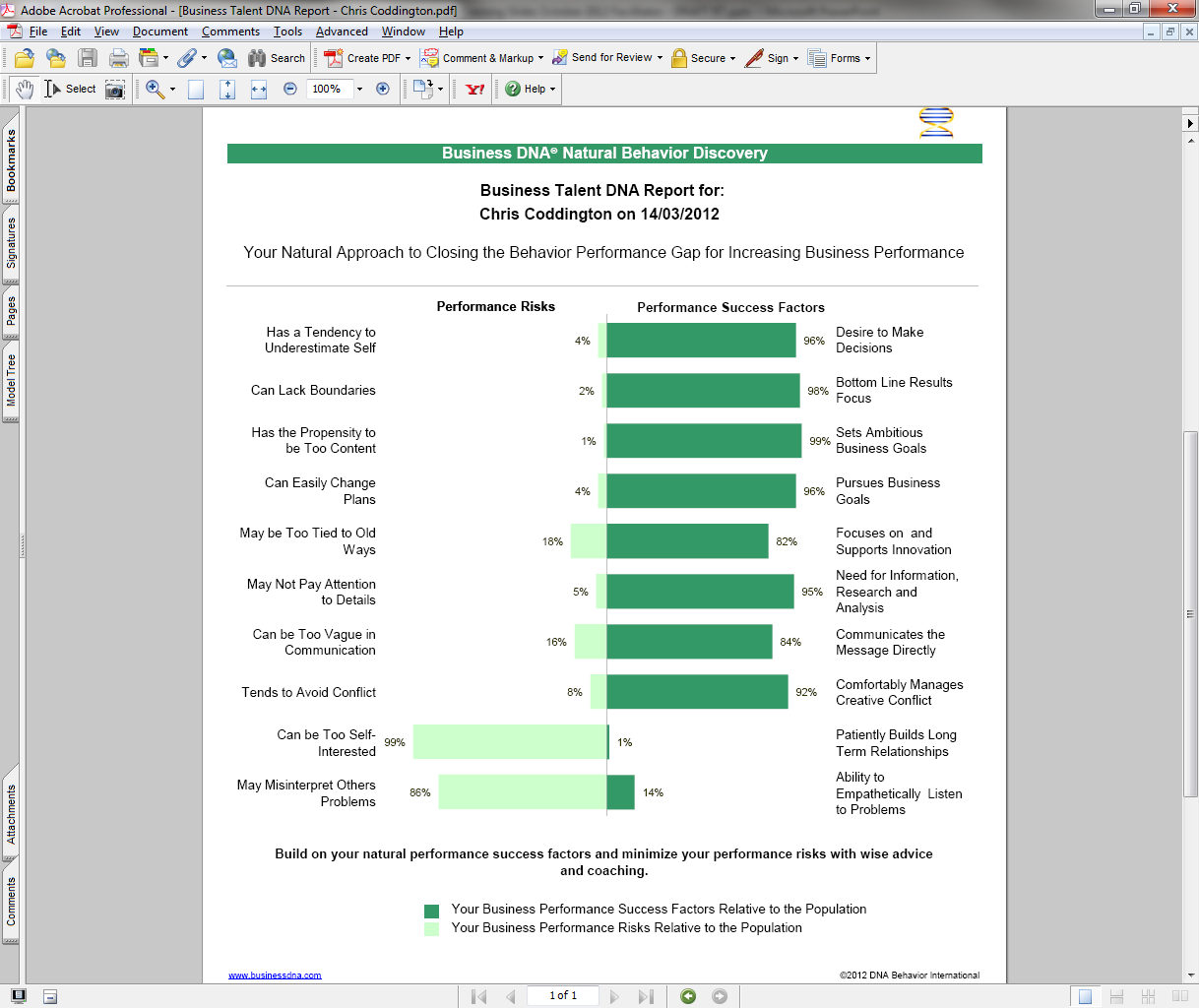 24
Enhanced Performance Development Coaching for Sustainable Employee Productivity and Growth
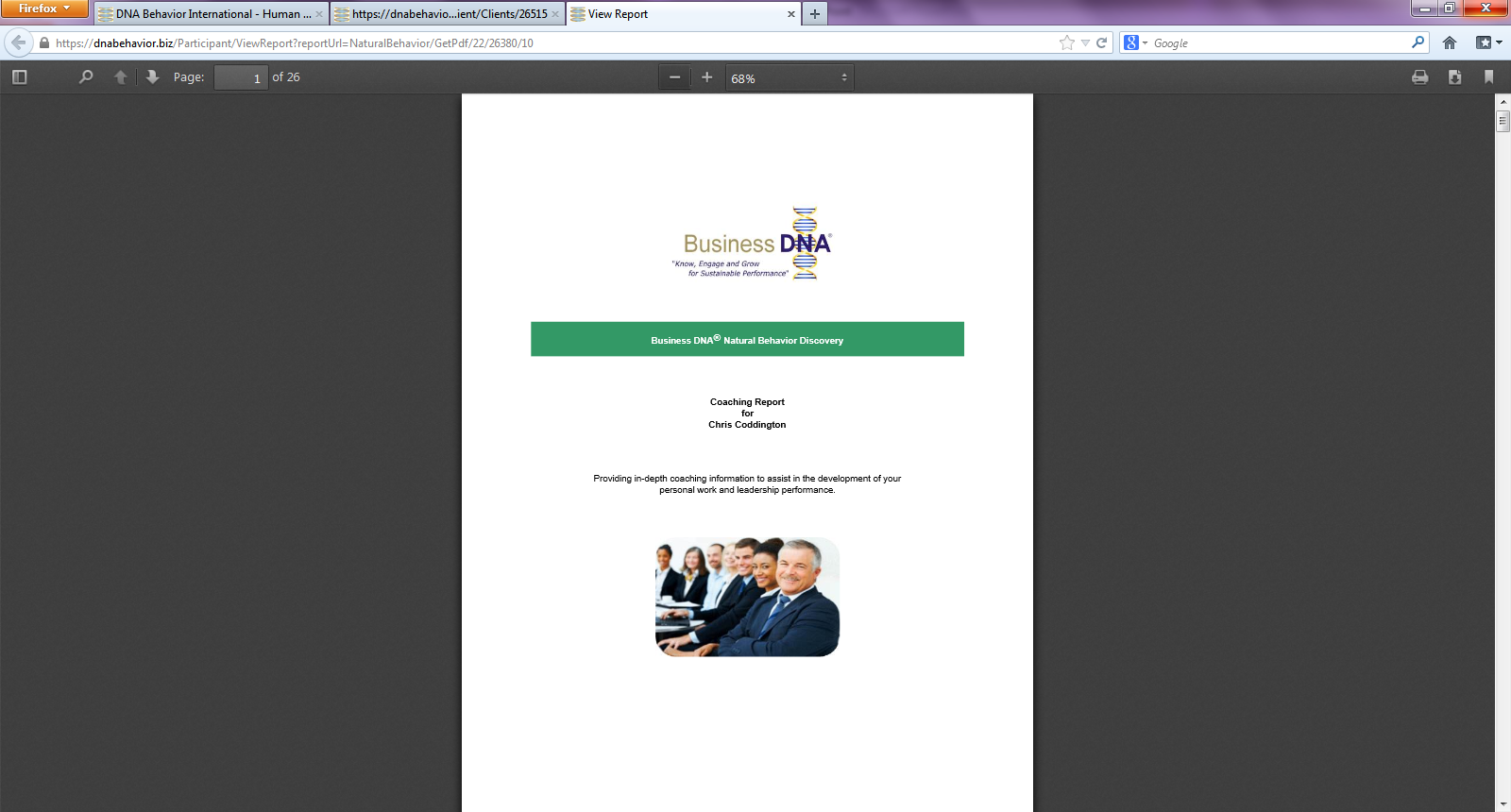 Business DNA Coaching Report:

Detailed Analysis of 8 Primary Factors and 24 Sub-Factors
Strengths and Struggles
Keys to Building Your Personal Business Performance
Customized Powerful Questions Based on Strongest Factors
25
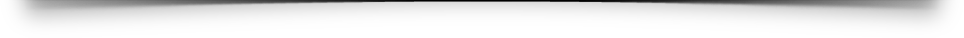 BDNA 1-Page Factor Report
For Detailed Factor Analysis
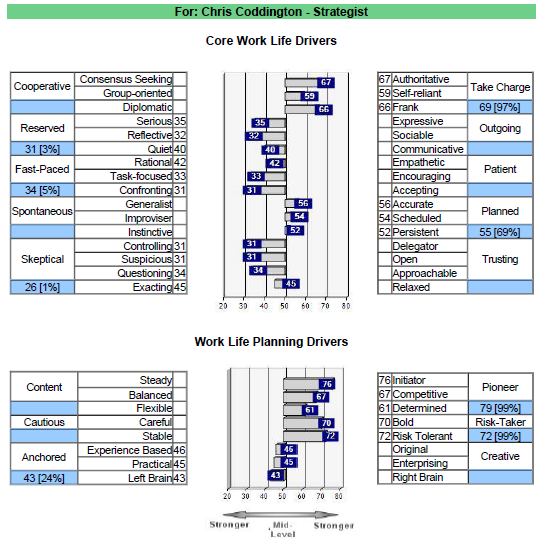 BDNA 1-Page Factor Report

The sub-factors are one dimension of the primary factor. Each sub-factor is  independently measured. They do not average out to the Primary Factor score.
26
Enhanced Leadership Performance Development 
Coaching for Developing Leadership EQ and Growth
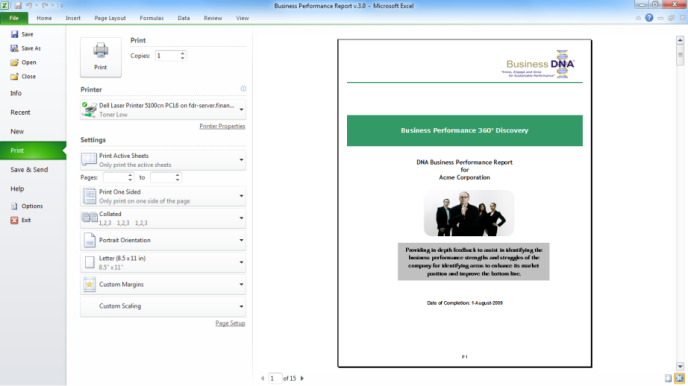 The Leadership 360° Discovery Process provides objective measurement of how a leader is actually performing versus how they should perform based on their natural DNA style.
The DNA Leadership Performance Report highlights the leader’s top 10 leadership strengths and struggles, uncovering 75 items relating to their leadership performance in 7 distinct areas:
Communication
Results
Relationships
Trust
Emotional Intelligence
Values
Competence
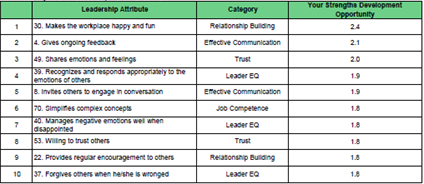 27
Communication DNA Discovery
Building Enhanced Team and Customer Engagement
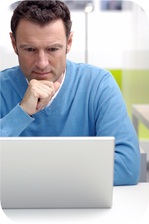 Communication DNA Discovery uncovers the natural preferences for how employees and customers wish to be naturally communicated with by others across 4 primary styles. It takes 2 to 5 minutes to complete. This enables:
Different communication styles to be understood;
Communication with a person on their terms;
Relationships to be developed based on trust.
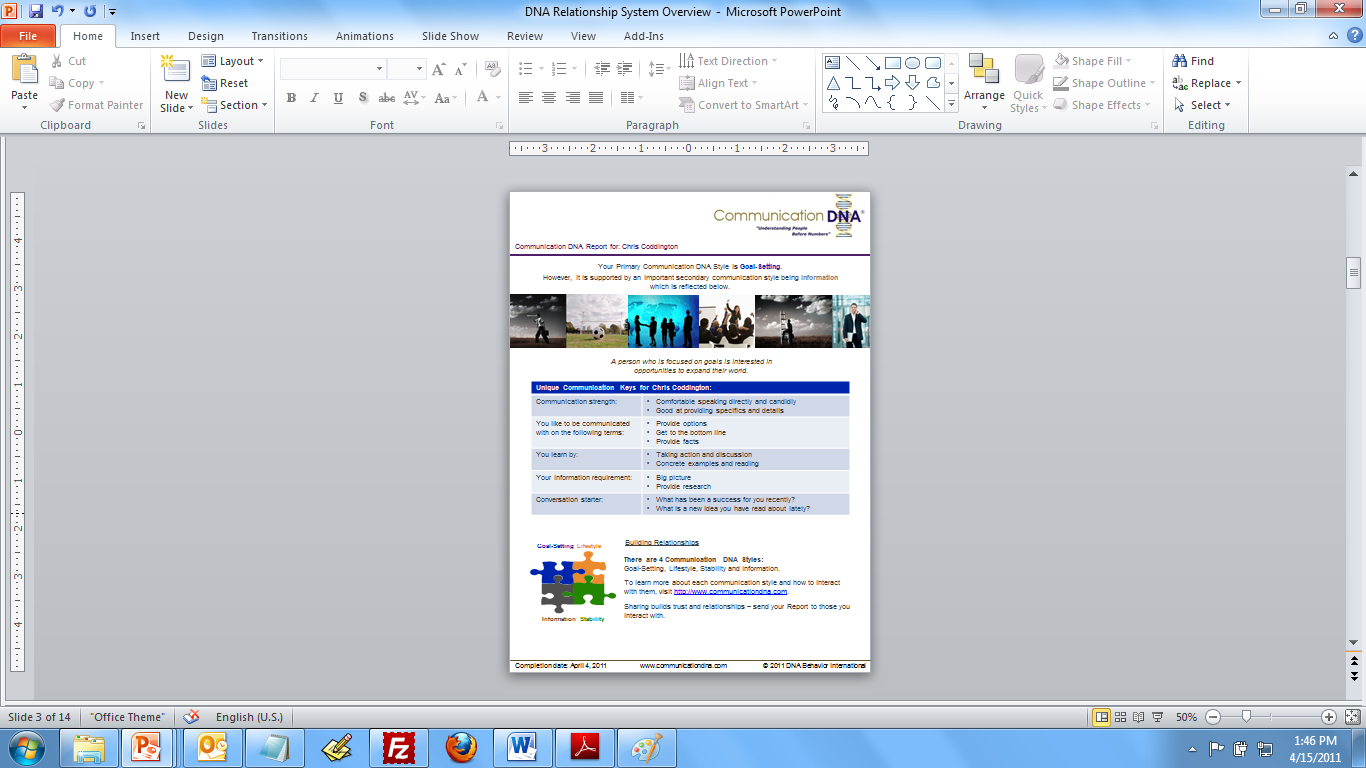 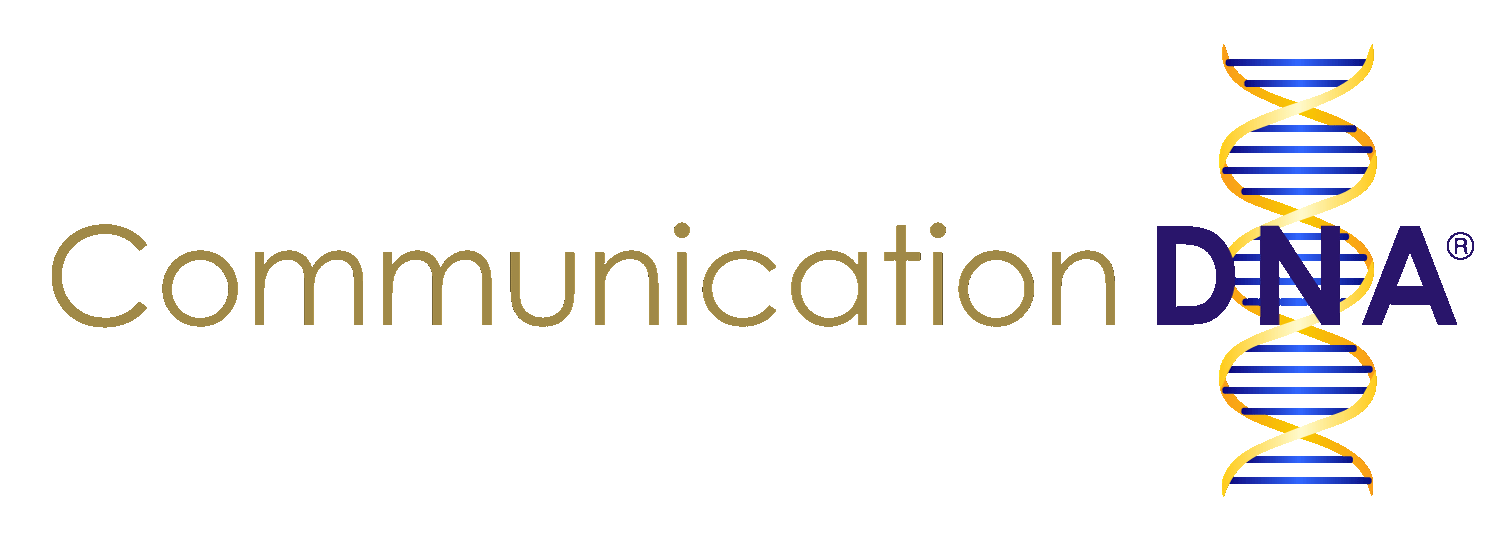 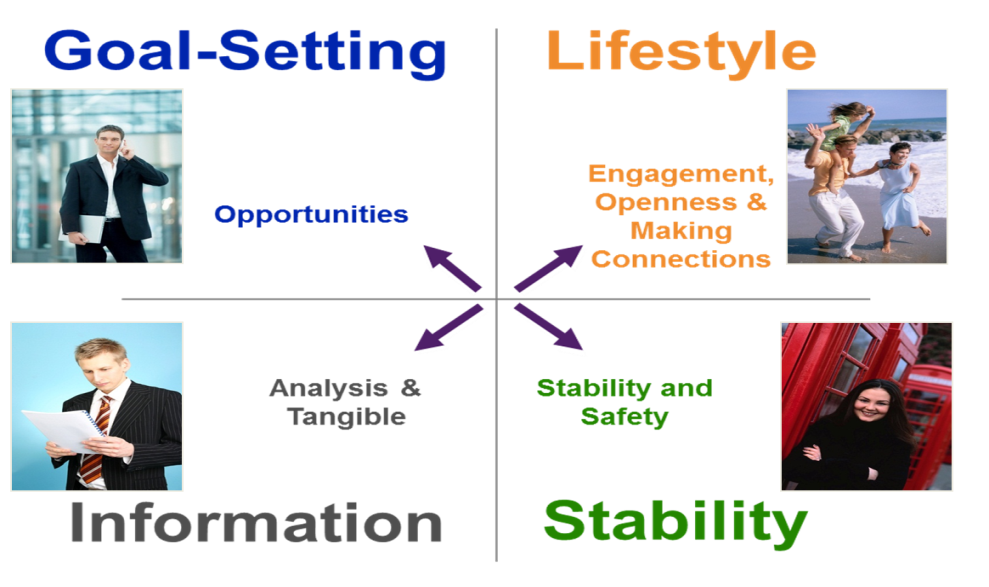 28
Communication  DNA Report
How Can DNA Behavior Help Your Team?
Business DNA           Talent Management                 Solutions
Matching Talents to Roles, Teams and Customers
$
Grow Engaged  Teams and Customers
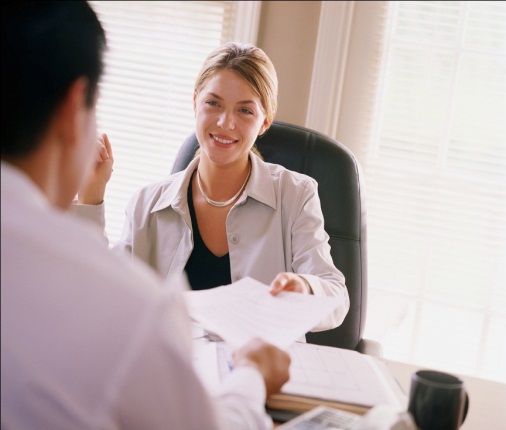 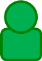 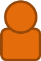 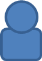 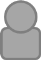 DNA Discovery Processes
DNA Training
Teams
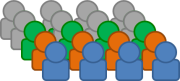 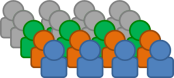 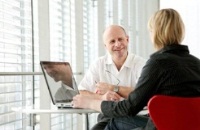 DNA Knowledge Center
DNA Technology Systems
Customers
Behavior Drives Business Performance
29
Contact Us
For more information about Business DNA:
 

Contact:                                           
DNA Behavior International
5901-A Peachtree Dunwoody Rd
Suite 375
Atlanta, GA 30328
(866) 791-8992 
inquiries@dnabehavior.com
www.businessdna.com





`
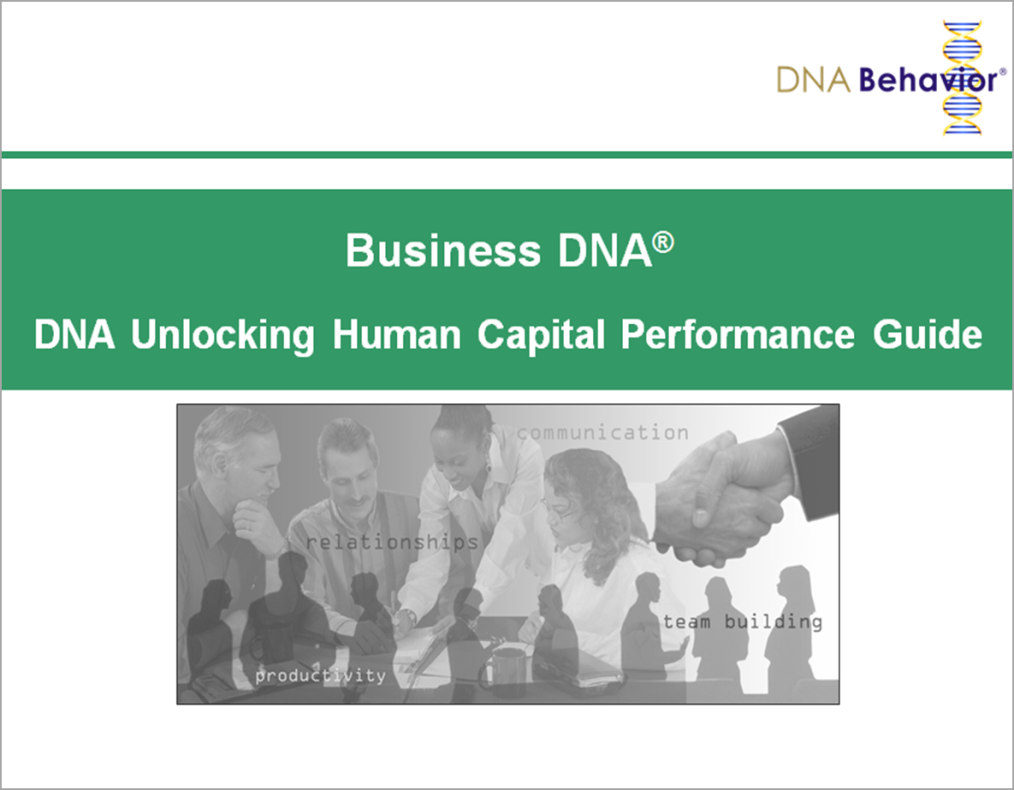 30